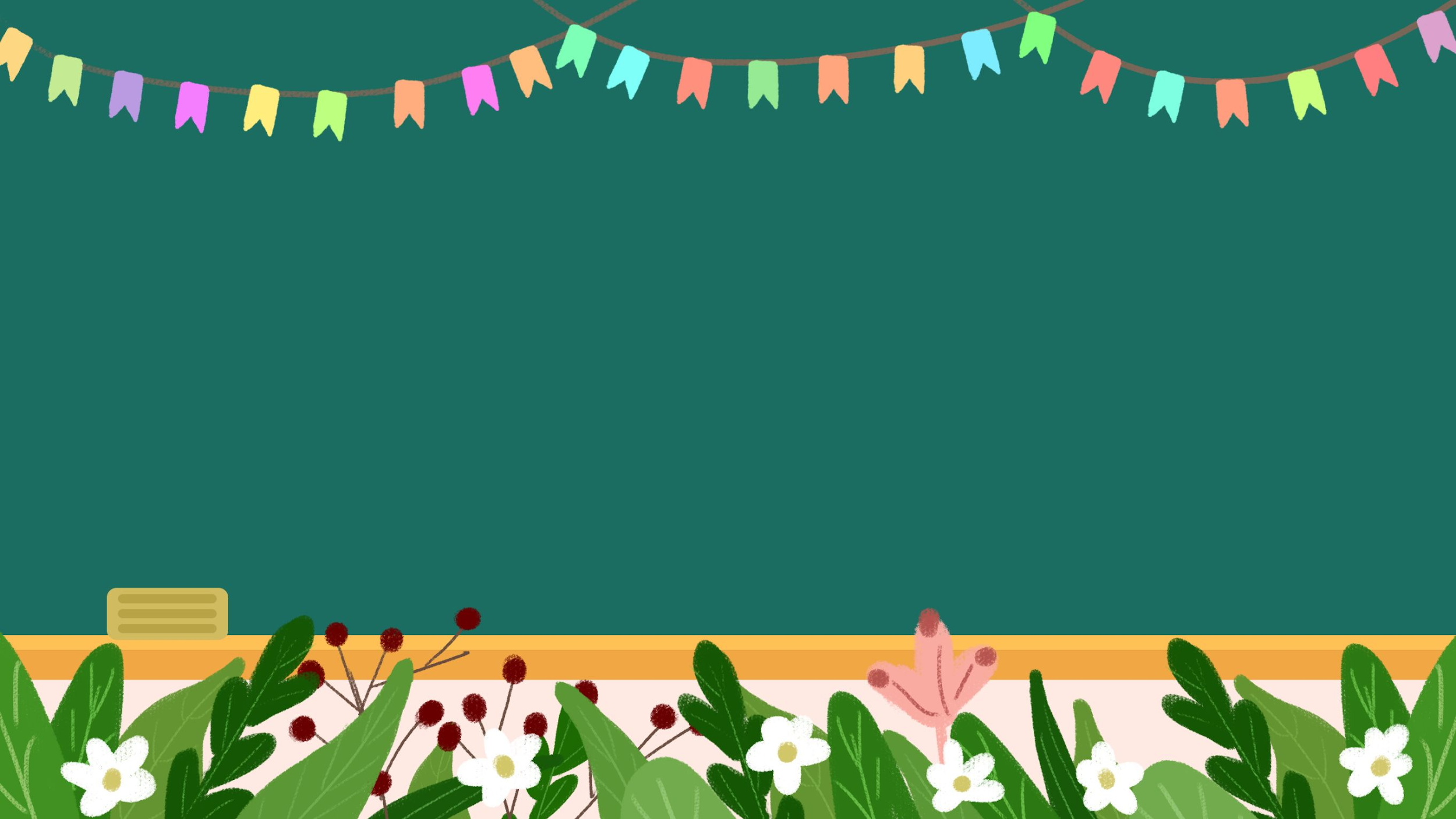 Chào mừng các con đến với môn Tin học
LỚP 4 – TUẦN 1
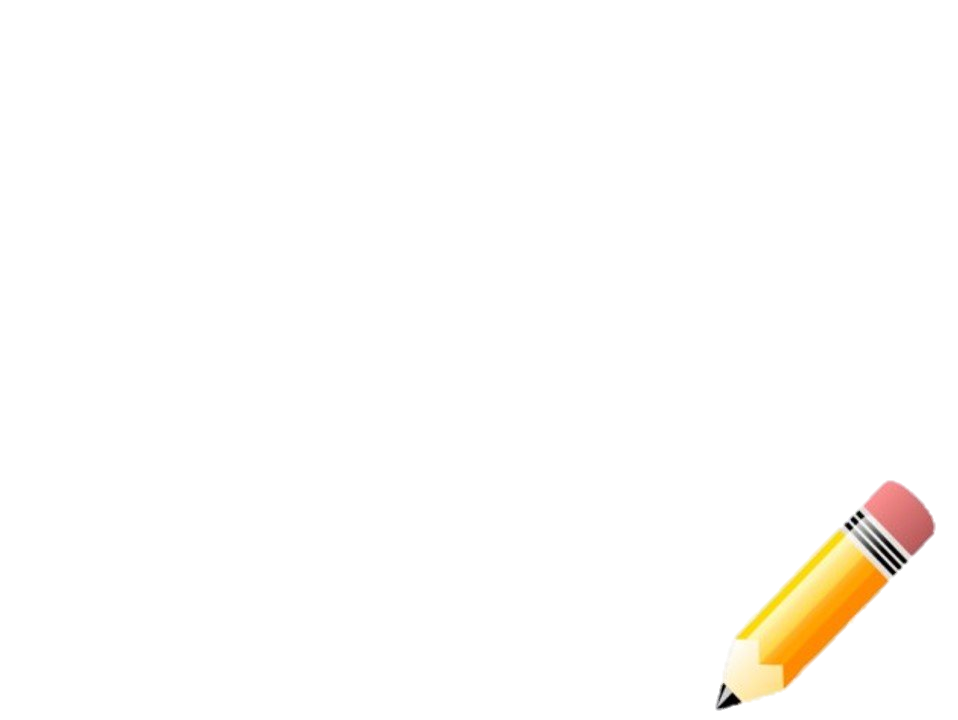 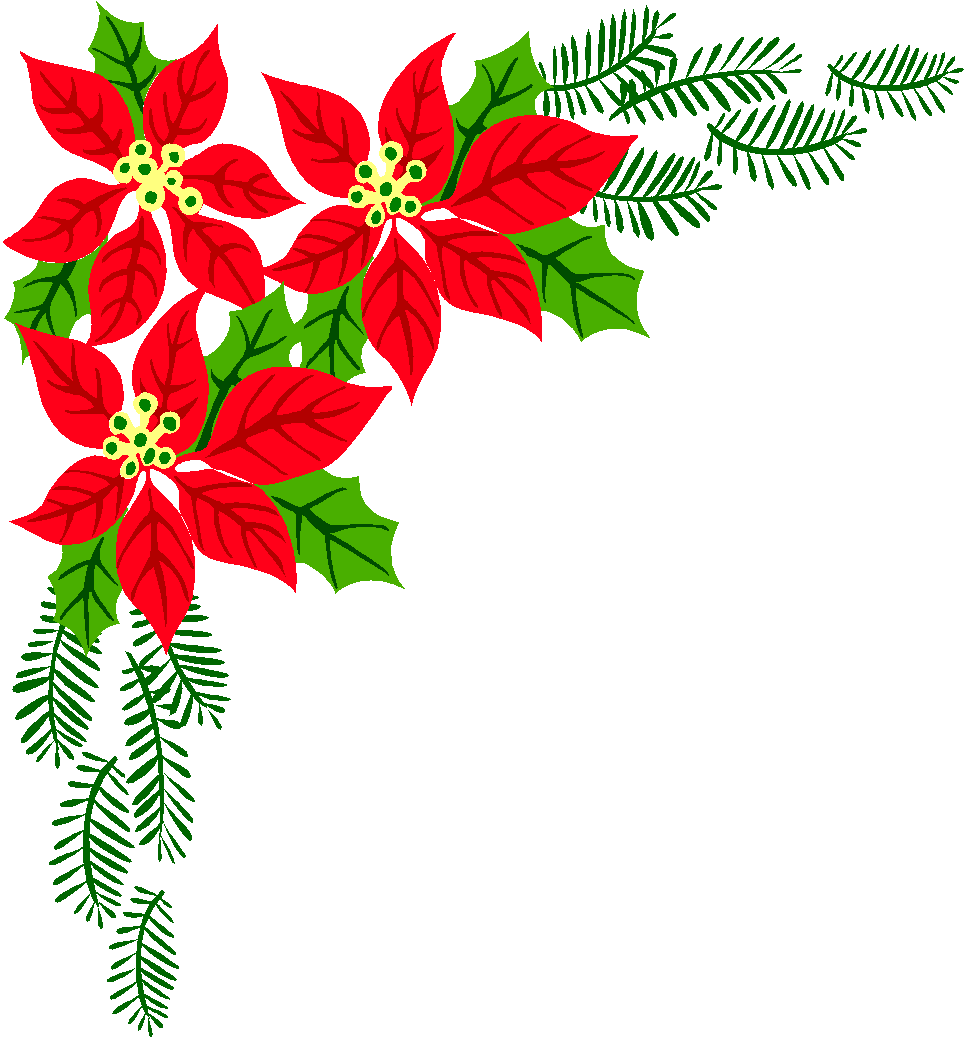 ĐỒ DÙNG CẦN CHUẨN BỊ
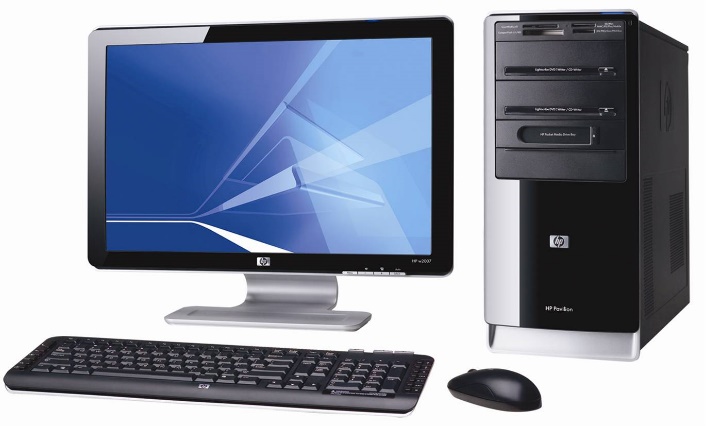 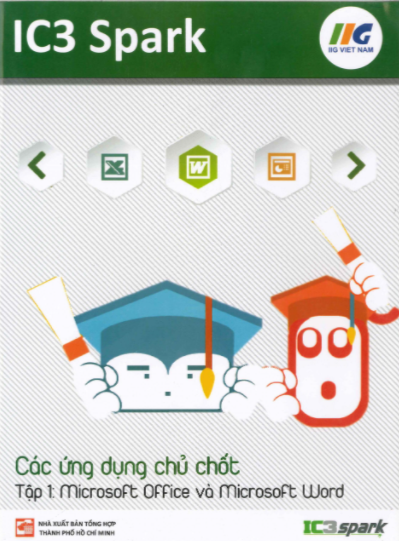 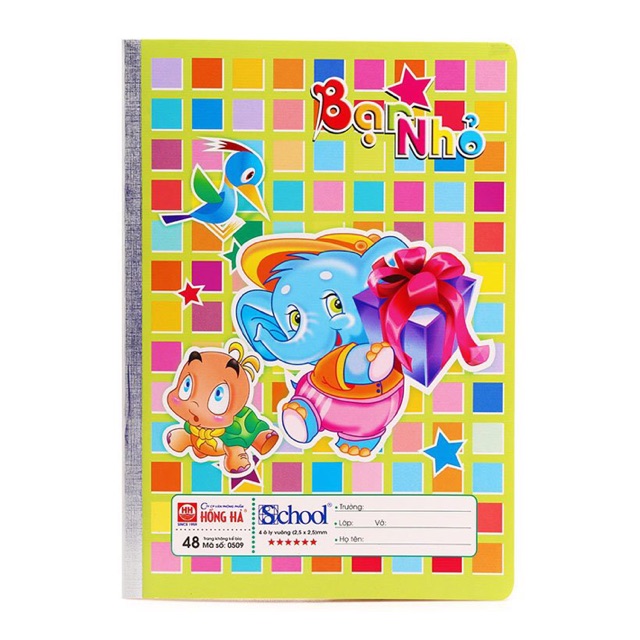 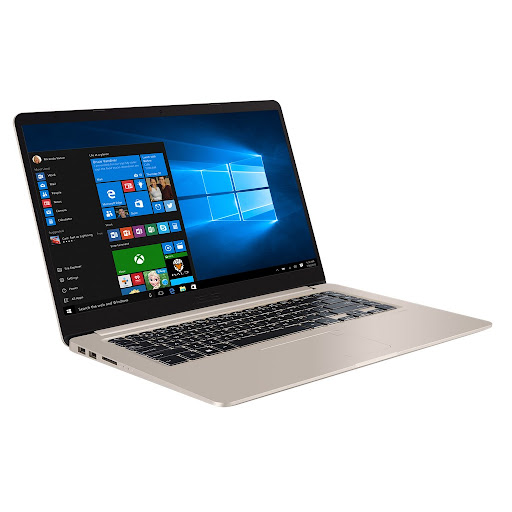 SGK TIN HỌC LỚP 4
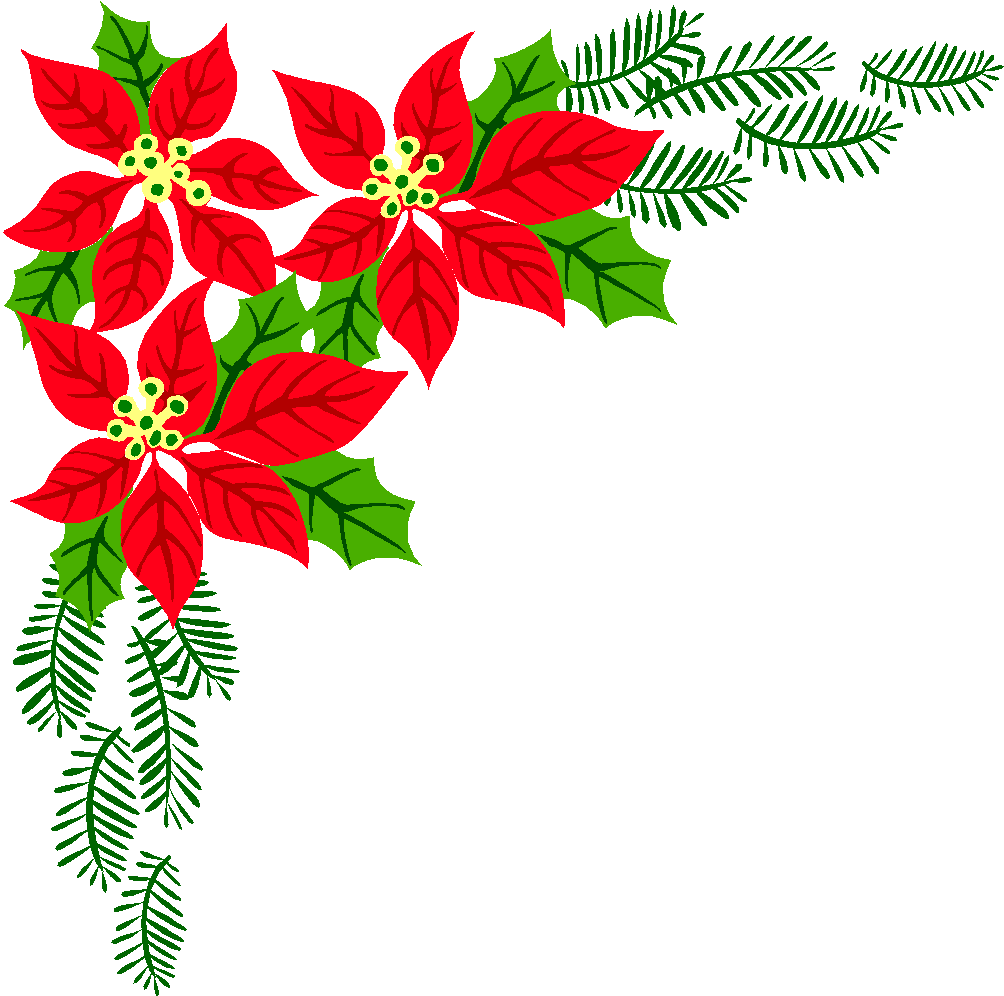 VỞ GHI BÀI + BÚT
MÁY TÍNH ĐỂ BÀN HOẶC 
MT XÁCH TAY (NẾU CÓ)
KHỞI ĐỘNG - THOÁT KHỎI CHƯƠNG TRÌNH
QUAN SÁT MÀN HÌNH: MICROSOFT WORD 2010
(SGK tr.8, 9, 10)
Biết các ứng dụng chủ chốt là gì
Biết cách và thao tác được việc thoát khỏi một ứng dụng
Nhận biết được các thành phần trên màn hình Word 2010
Biết cách và thao tác được việc khởi động một ứng dụng
1
2
3
4
MỤC 
TIÊU
Hoạt động 1: Tìm hiểu các ứng dụng chủ chốt
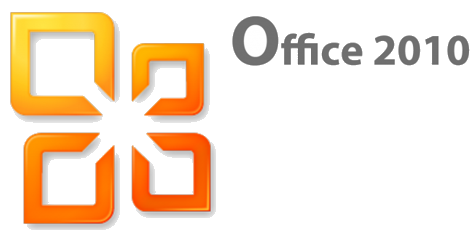 Hoạt động 2: Khởi động chương trình
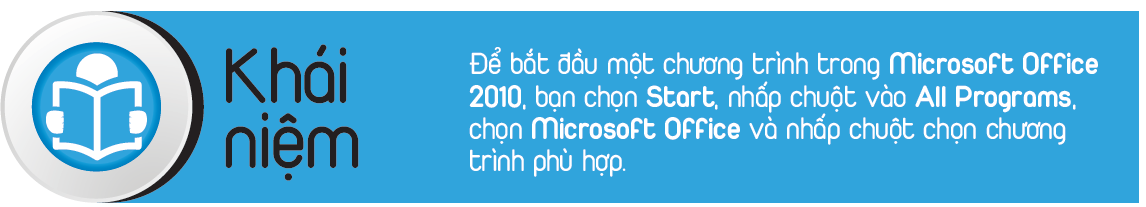 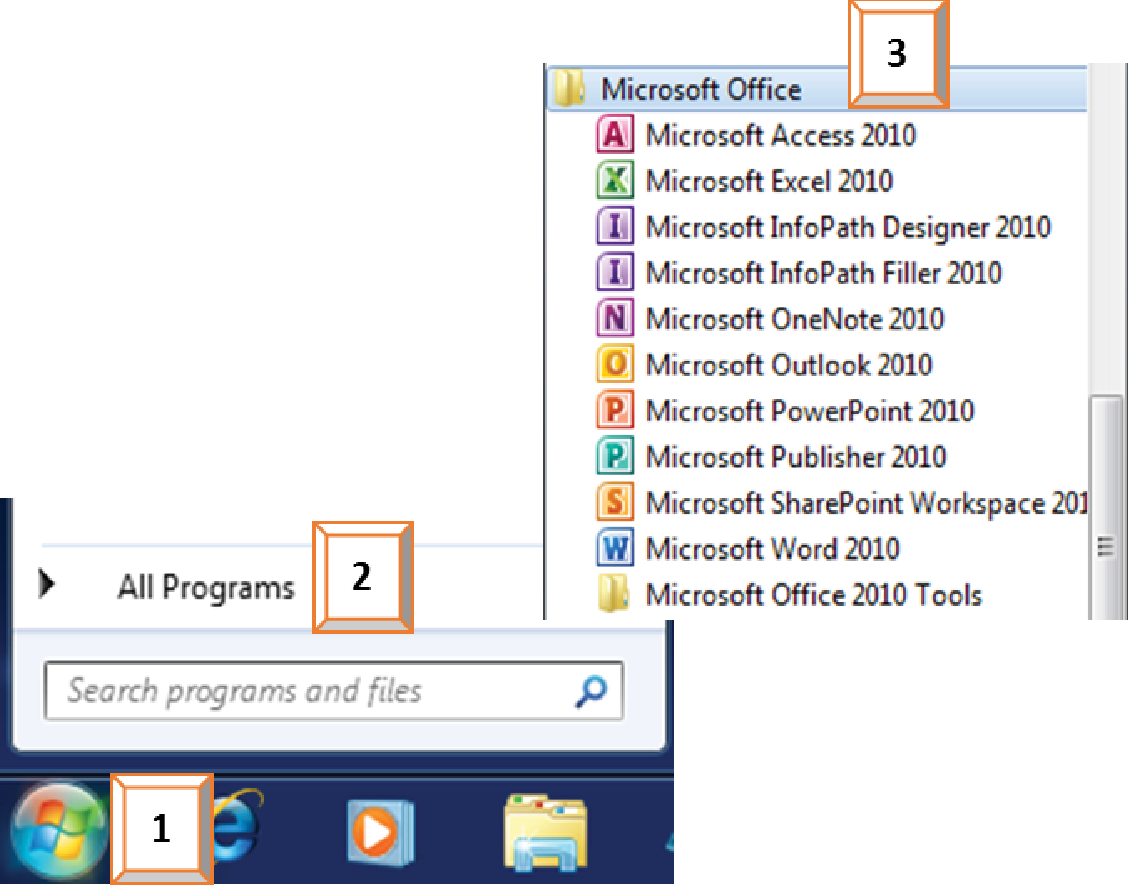 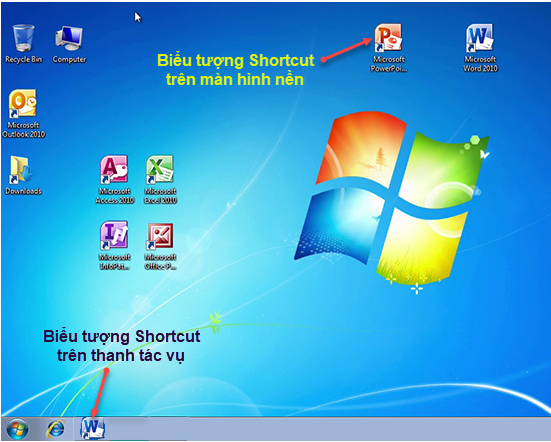 Hoạt động 3: Thoát khỏi chương trình
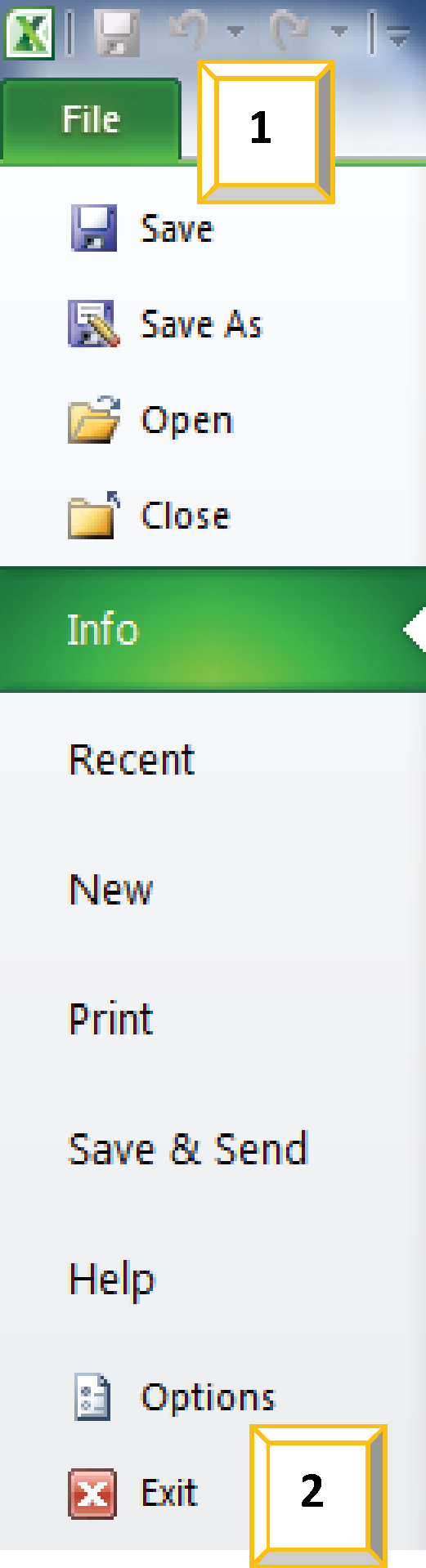 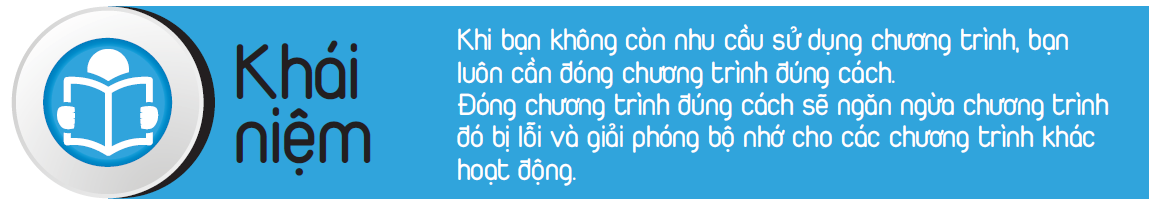 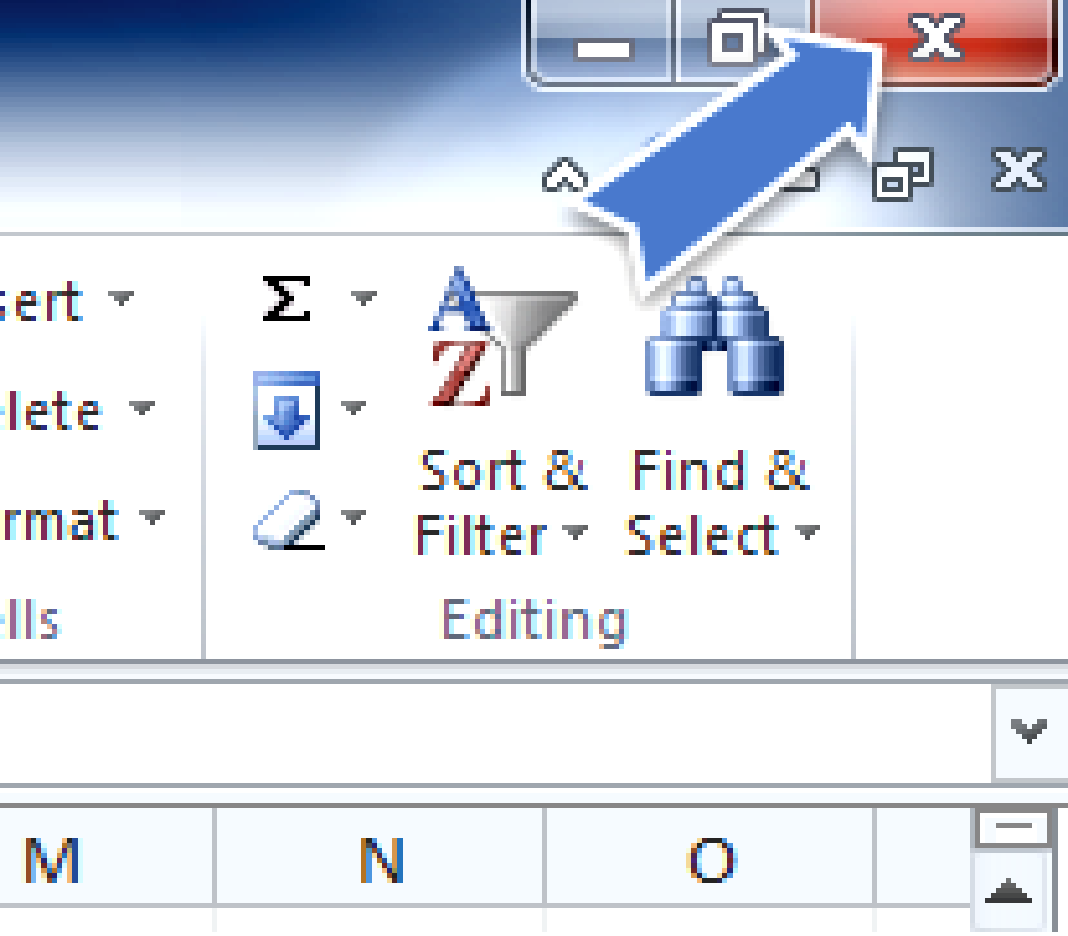 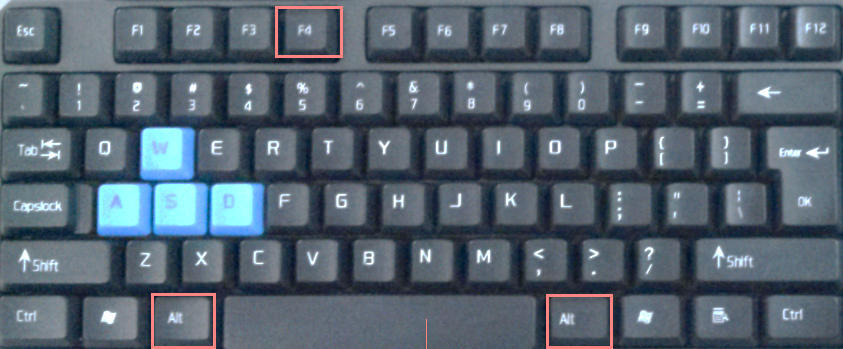 +
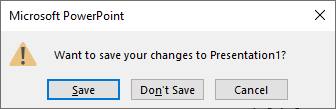 Hoạt động 4: Quan sát màn hình: Microsoft Word 2010
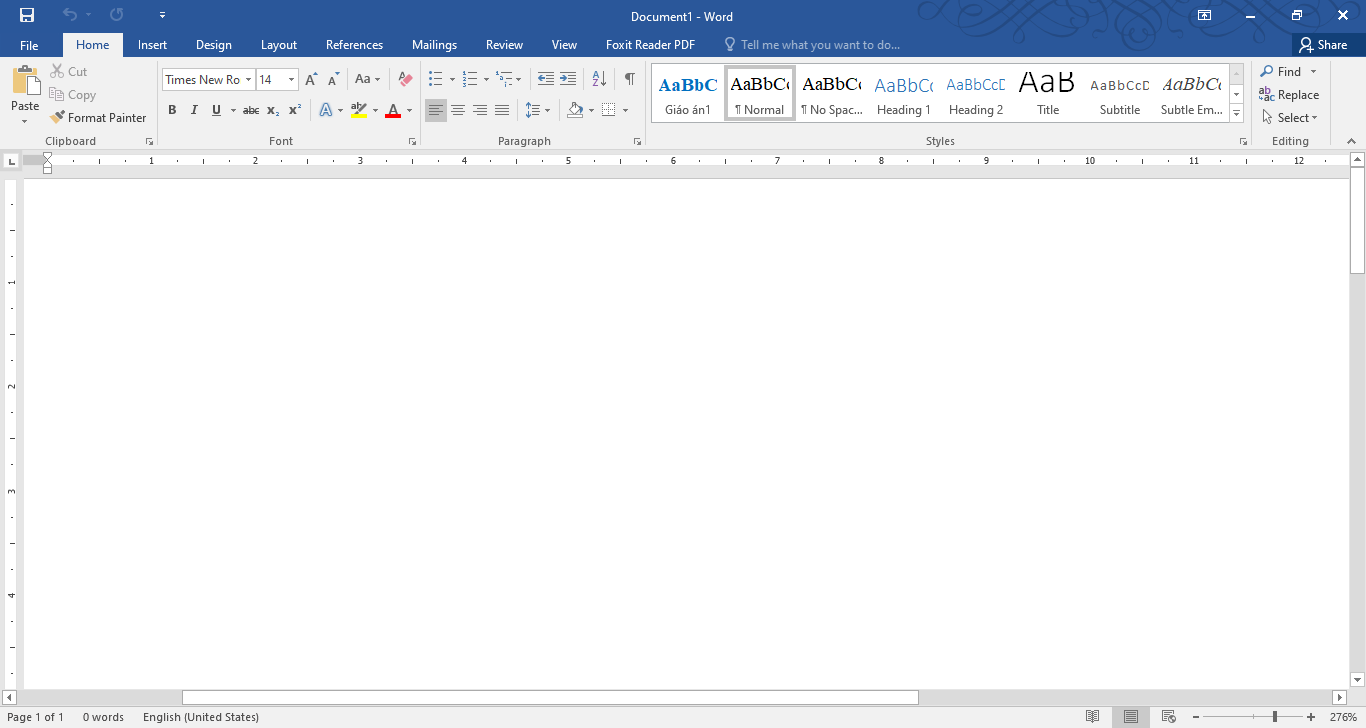 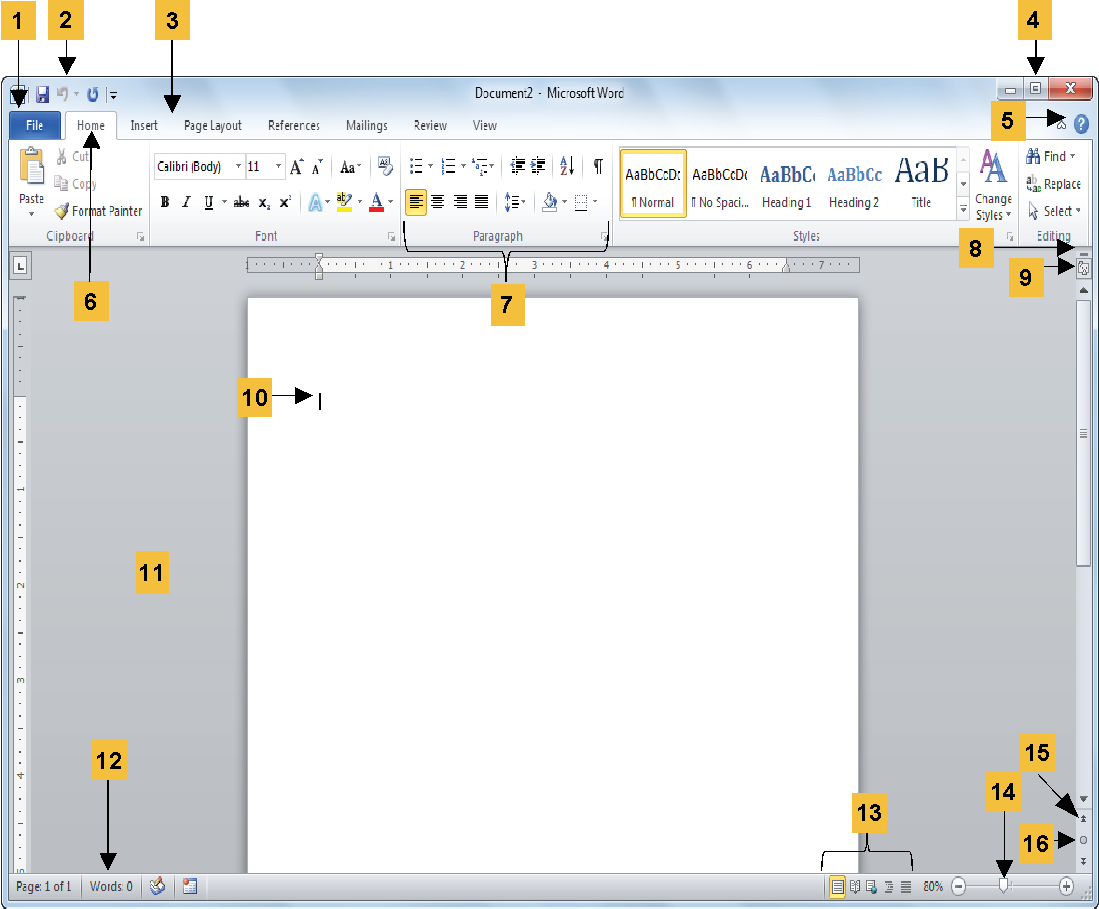 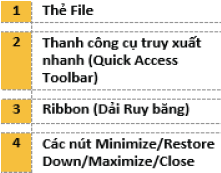 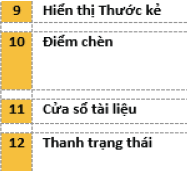 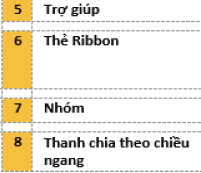 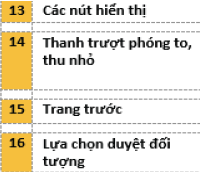 EM CẦN GHI NHỚ
Để bắt đầu một chương trình trong Microsoft Office em có nhiều lựa chọn:
nhấp chọn Start  All programs  Microsoft office, chọn chương trình phù hợp;
hoặc nhấp đúp chuột vào biểu tượng shortcut trên màn hình nền (desktop);
hoặc nhấp chuột vào biểu tượng shortcut trên thanh tác vụ (taskbar).
Cần đóng chương trình đúng cách:
Nhấp chuột vào File  Exit;
hoặc chọn nút Close       ở góc xa bên phải của cửa sổ;
hoặc nhấn Alt + F4.
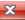 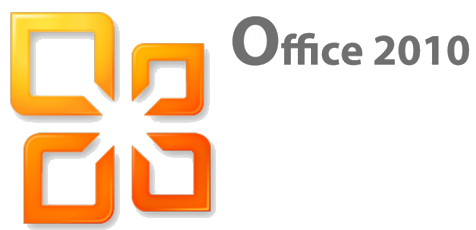 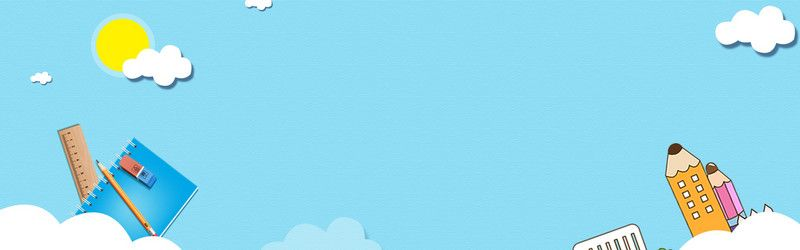 Định hướng, kết nối bài học tiếp theo:
1. Đọc và thực hành lại thao tác khởi động và thoát khỏi chương trình đã được hướng dẫn trong video.
2. Đọc nội dung phần 2 - Quan sát màn hình 
	b) Microsoft Excel 2010 (trang 11)
	c) Microsoft Power Point 2010 (trang 12) 
Sau đó trả lời câu hỏi:
“Bố cục Màn hình Microsoft Excel 2010 và Microsoft Power Point 2010 có gì giống và khác với màn hình Microsoft Word 2010?”